Figure 1. The chemical structures of the studied flavonoids.
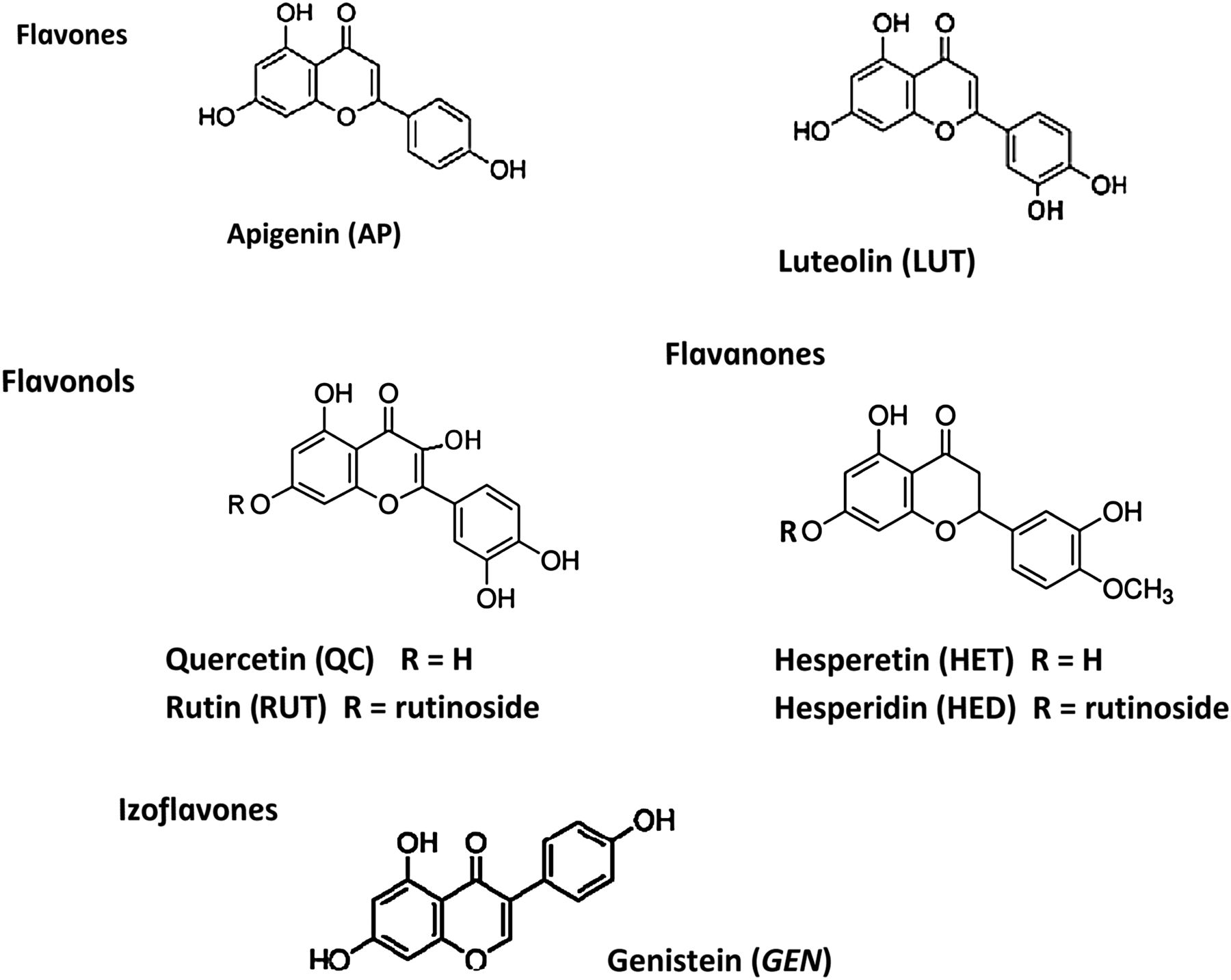 J Chromatogr Sci, Volume 54, Issue 4, 1 April 2016, Pages 516–522, https://doi.org/10.1093/chromsci/bmv174
The content of this slide may be subject to copyright: please see the slide notes for details.
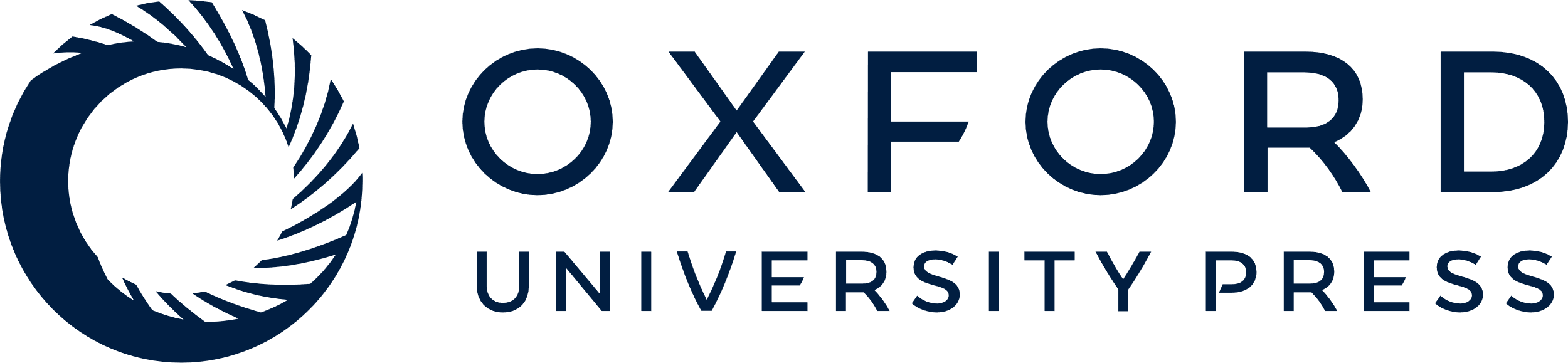 [Speaker Notes: Figure 1. The chemical structures of the studied flavonoids.


Unless provided in the caption above, the following copyright applies to the content of this slide: © The Author 2015. Published by Oxford University Press. All rights reserved. For Permissions, please email: journals.permissions@oup.com]
Figure 2. The retention factor as a function of acetonitrile content and pH of the mobile phase for ZIC and DIOL ...
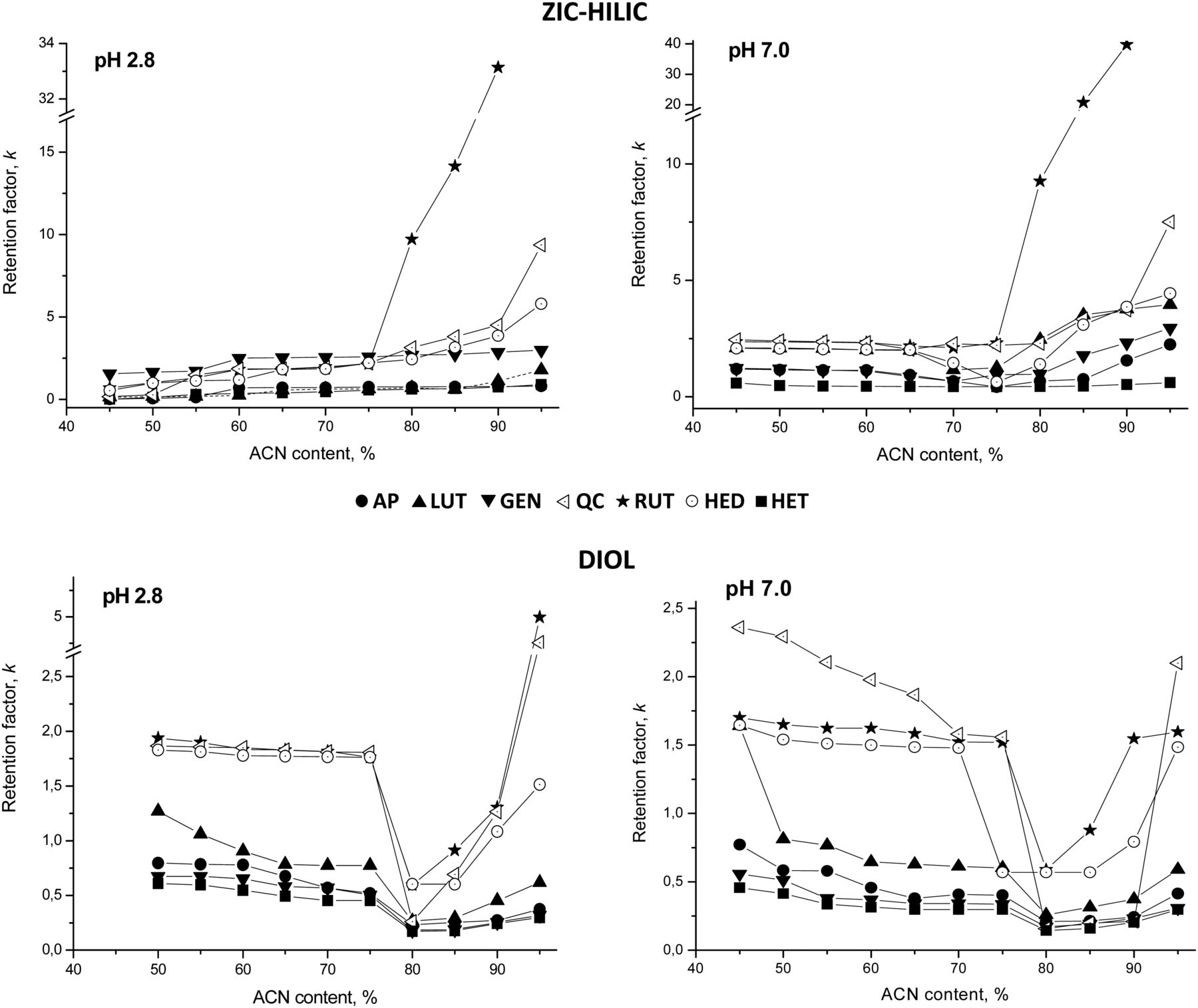 J Chromatogr Sci, Volume 54, Issue 4, 1 April 2016, Pages 516–522, https://doi.org/10.1093/chromsci/bmv174
The content of this slide may be subject to copyright: please see the slide notes for details.
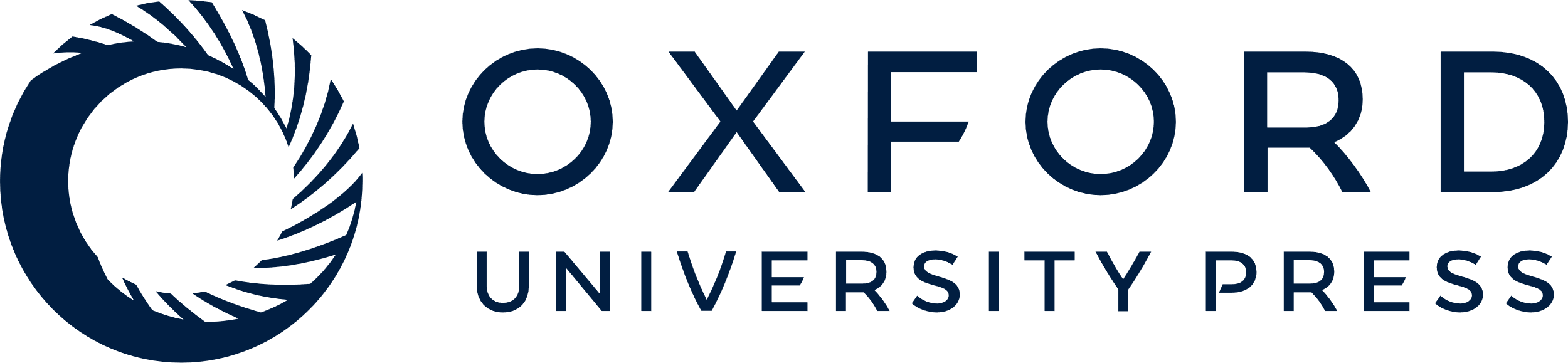 [Speaker Notes: Figure 2. The retention factor as a function of acetonitrile content and pH of the mobile phase for ZIC and DIOL columns.


Unless provided in the caption above, the following copyright applies to the content of this slide: © The Author 2015. Published by Oxford University Press. All rights reserved. For Permissions, please email: journals.permissions@oup.com]
Figure 3. The elution time of toluene on ZIC and DIOL columns as a function of acetonitrile content. Detection at 245 ...
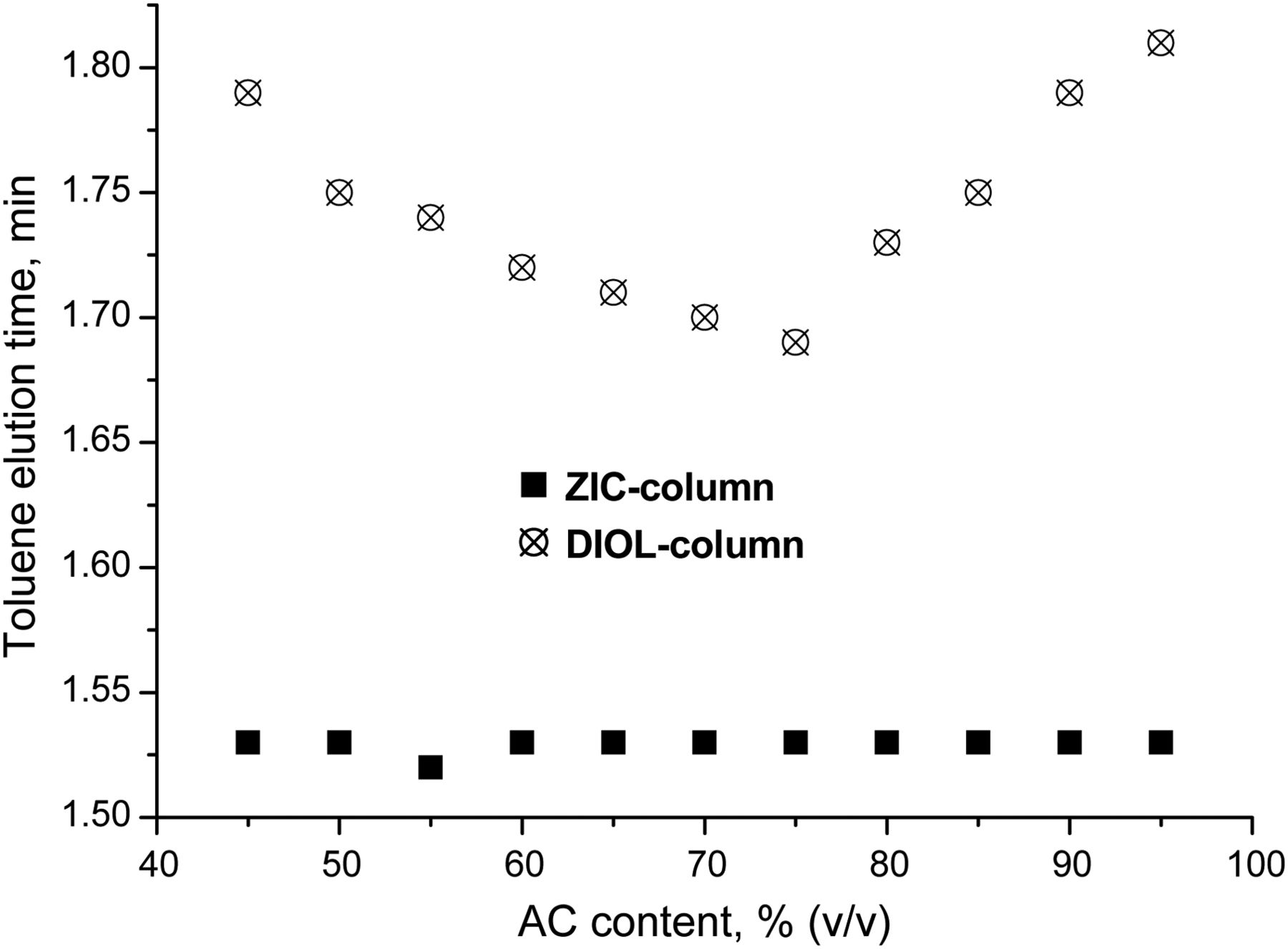 J Chromatogr Sci, Volume 54, Issue 4, 1 April 2016, Pages 516–522, https://doi.org/10.1093/chromsci/bmv174
The content of this slide may be subject to copyright: please see the slide notes for details.
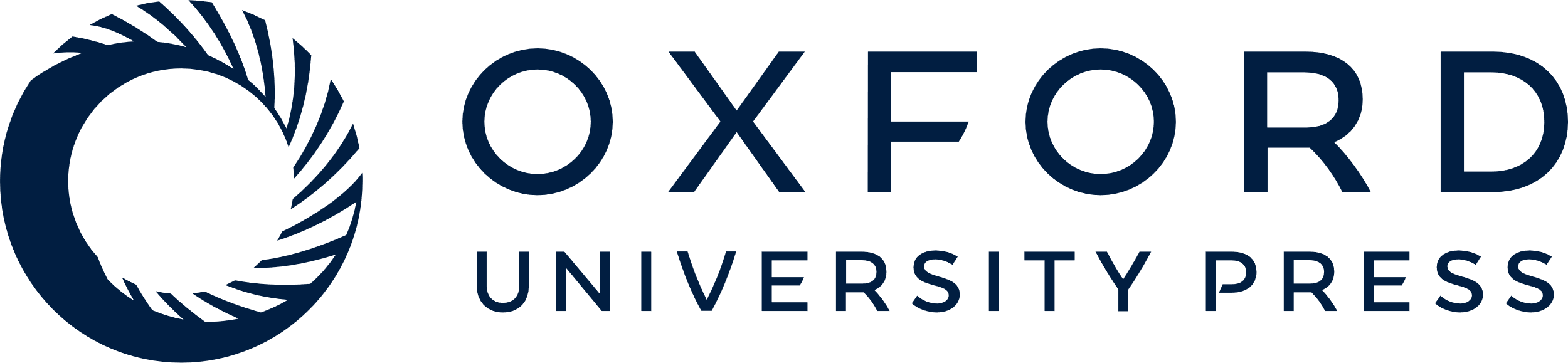 [Speaker Notes: Figure 3. The elution time of toluene on ZIC and DIOL columns as a function of acetonitrile content. Detection at 245 nm.


Unless provided in the caption above, the following copyright applies to the content of this slide: © The Author 2015. Published by Oxford University Press. All rights reserved. For Permissions, please email: journals.permissions@oup.com]
Figure 4. The effect of the presence of ammonium acetate on the retention factors for flavonoids on ZIC and DIOL ...
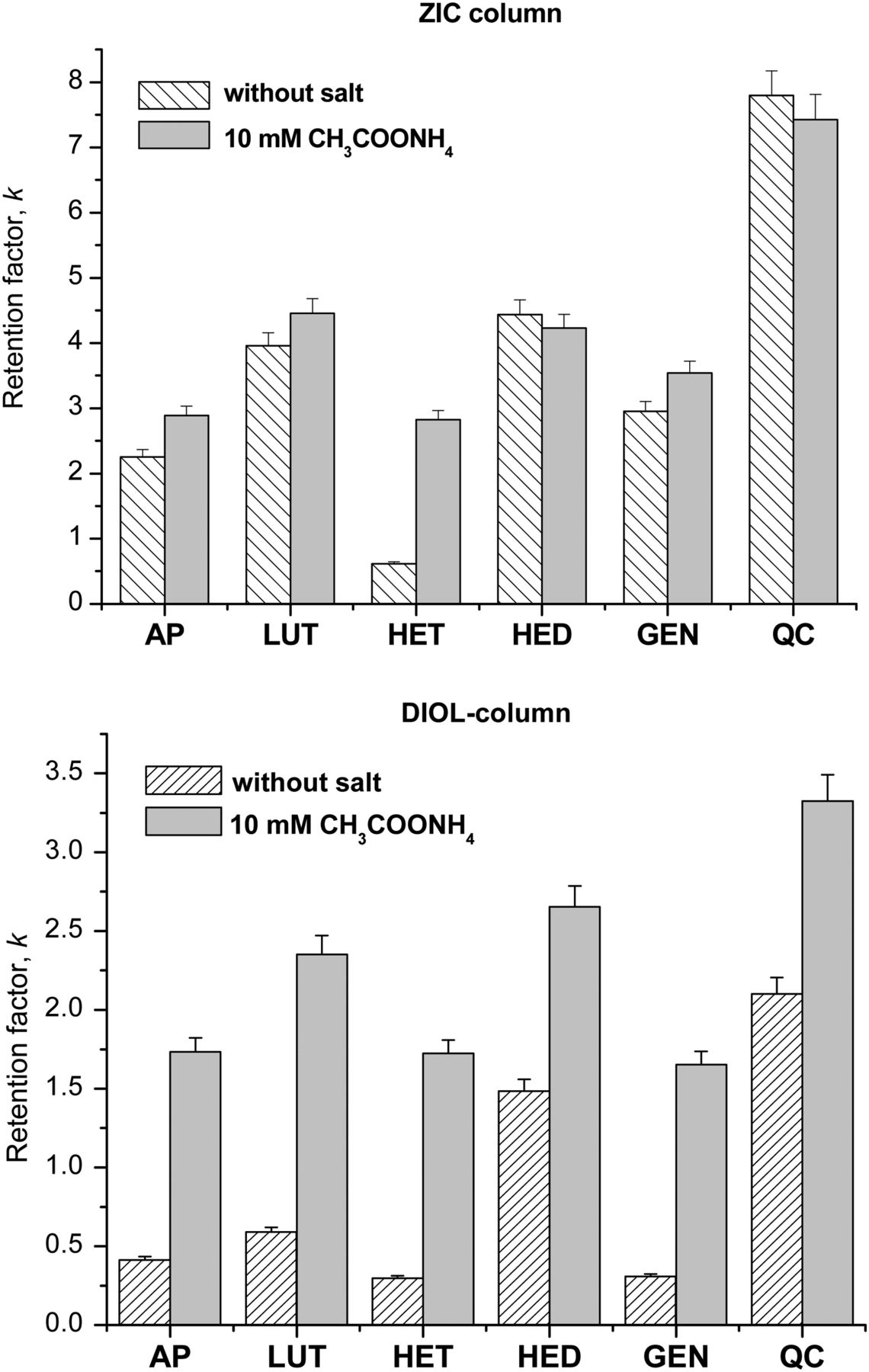 J Chromatogr Sci, Volume 54, Issue 4, 1 April 2016, Pages 516–522, https://doi.org/10.1093/chromsci/bmv174
The content of this slide may be subject to copyright: please see the slide notes for details.
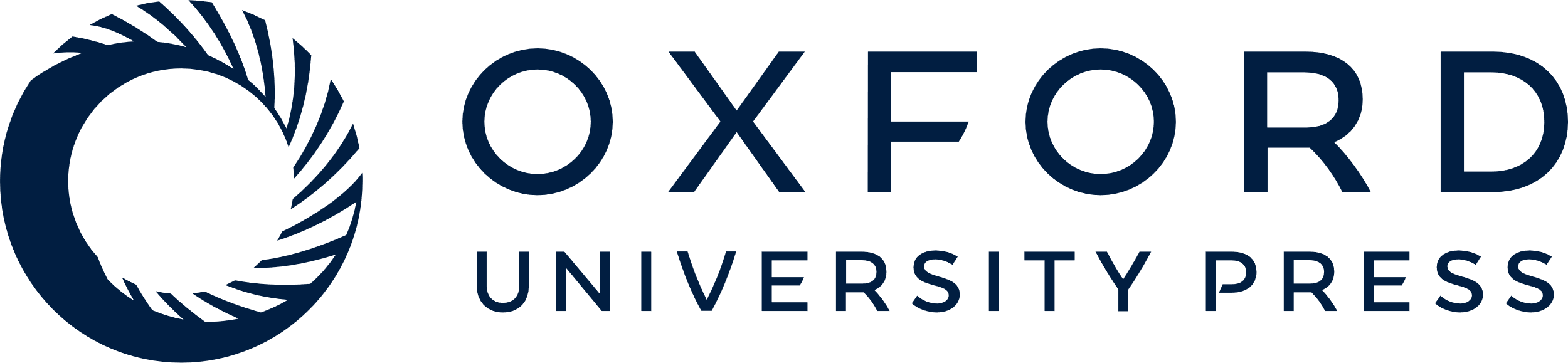 [Speaker Notes: Figure 4. The effect of the presence of ammonium acetate on the retention factors for flavonoids on ZIC and DIOL columns. Eluent: 95% ACN (v/v), pH 7.0.


Unless provided in the caption above, the following copyright applies to the content of this slide: © The Author 2015. Published by Oxford University Press. All rights reserved. For Permissions, please email: journals.permissions@oup.com]
Table II. Separation Parameters for Flavonoid Analysis Under Isocratic Conditions with ACN/Water (95%, v/v) as an ...
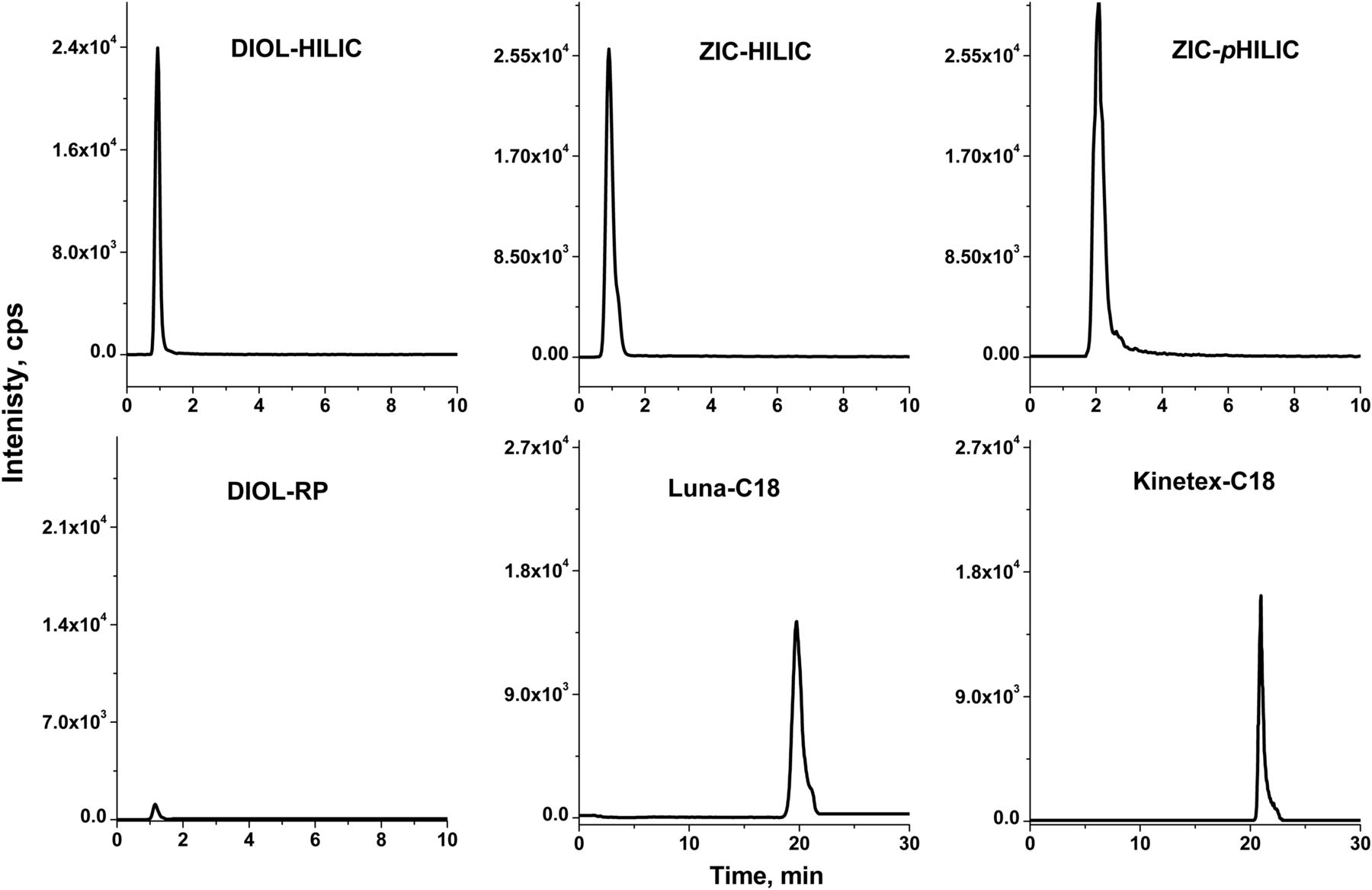 J Chromatogr Sci, Volume 54, Issue 4, 1 April 2016, Pages 516–522, https://doi.org/10.1093/chromsci/bmv174
The content of this slide may be subject to copyright: please see the slide notes for details.
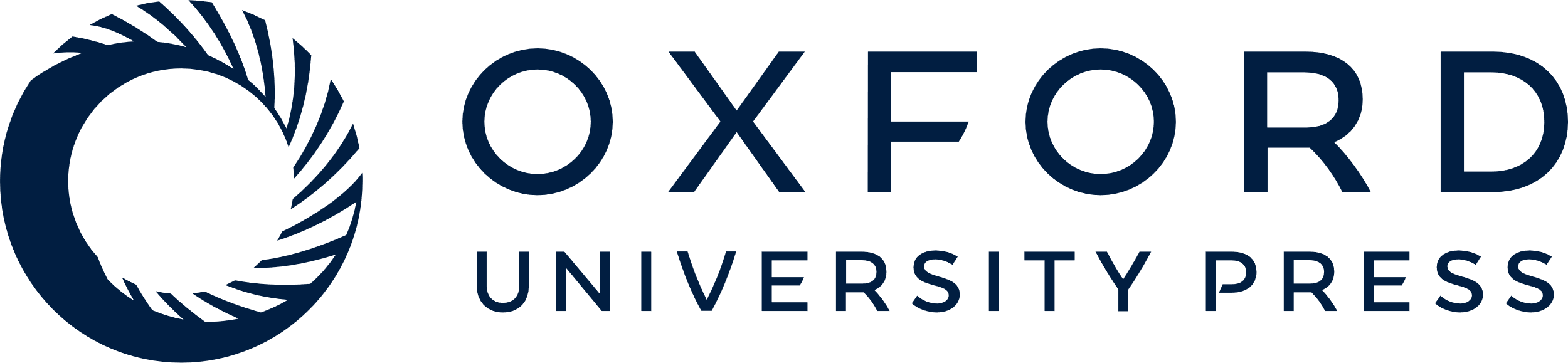 [Speaker Notes: Table II. Separation Parameters for Flavonoid Analysis Under Isocratic Conditions with ACN/Water (95%, v/v) as an Eluent
Extracted ion chromatograms of apigenin on HILIC and RP columns under isocratic elution. Eluent for the HILIC column—ACN/H2O (95/5%, v/v), for DIOL-RP—ACN/H2O (45/55%, v/v) and for C18—ACN/H2O (20/80%, v/v).


Unless provided in the caption above, the following copyright applies to the content of this slide: © The Author 2015. Published by Oxford University Press. All rights reserved. For Permissions, please email: journals.permissions@oup.com]